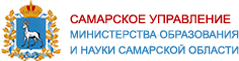 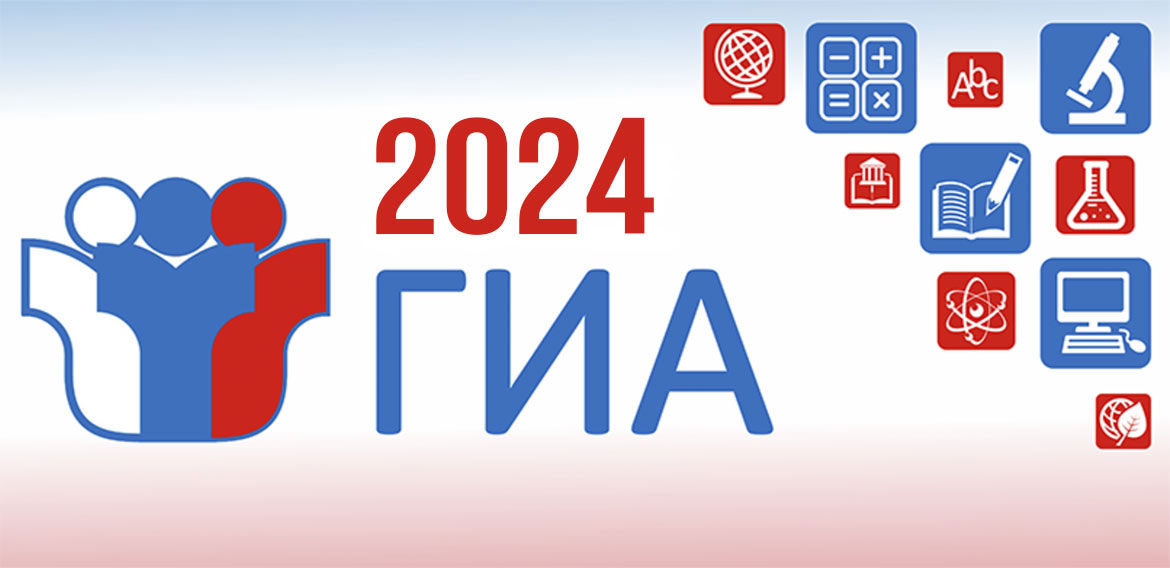 Особенности государственной итоговой аттестации по образовательным программам основного общего и среднего общего образования в 2024 году
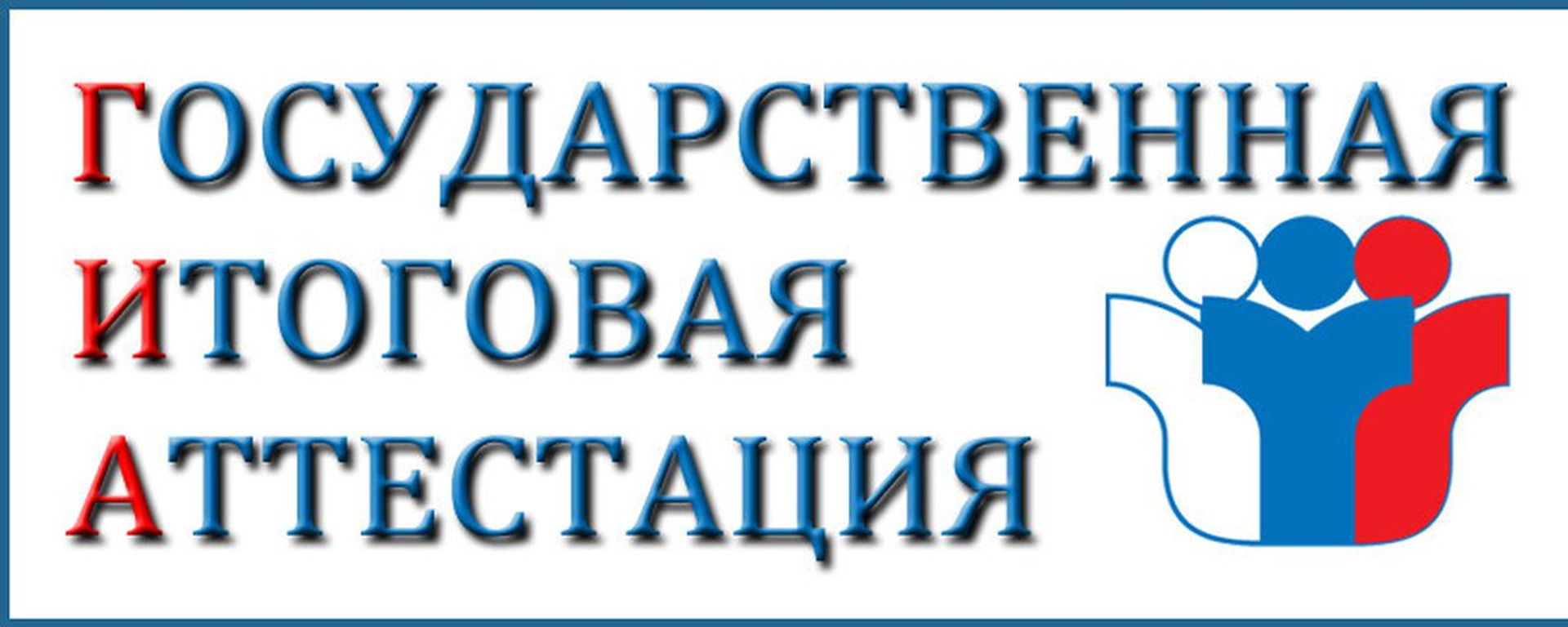 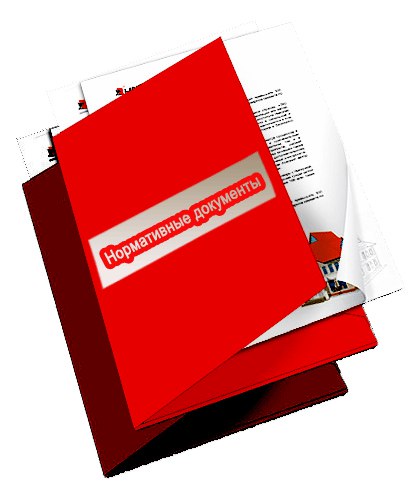 Нормативные документы
Порядок ГИА-9 (утвержден Приказом Минпросвещения России и Рособрнадзора 04.04.2023 № 232/551).
Порядок ГИА-11 (утвержден Приказом Минпросвещения России и Рособрнадзора 04.04.2023 № 233/552).
 Порядок заполнения, учета и выдачи аттестатов…(утвержден Приказом Минпросвещения России 05.10.2020 № 546).  
Расписание, продолжительность проведения ОГЭ, требования к использованию средств обучения и воспитания при его проведении в 2024 году (утверждены Приказом Минпросвещения России и Рособрнадзора от 18.12.2023 № 954/2117).
Расписание, продолжительность проведения ЕГЭ, требования к использованию средств обучения и воспитания при его проведении в 2024 году (утверждены Приказом Минпросвещения России и Рособрнадзора от 18.12.2023 № 953/2116).
Расписание, продолжительность проведения ГВЭ, требования к использованию средств обучения и воспитания при его проведении в 2024 году (утверждены Приказом Минпросвещения России и Рособрнадзора от 18.12.2023 № 955/2118).
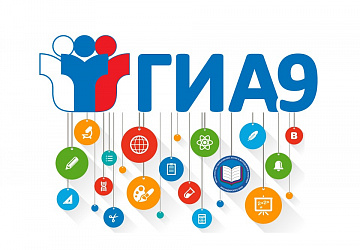 Формы ГИА-9 в 2024 году
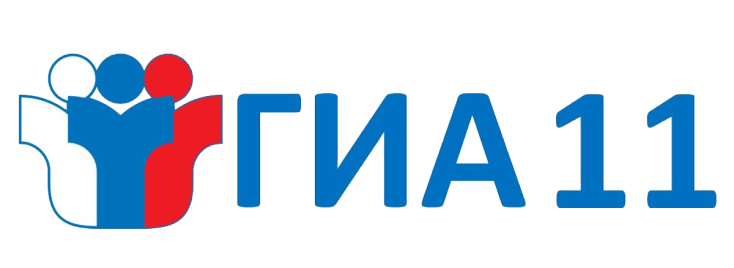 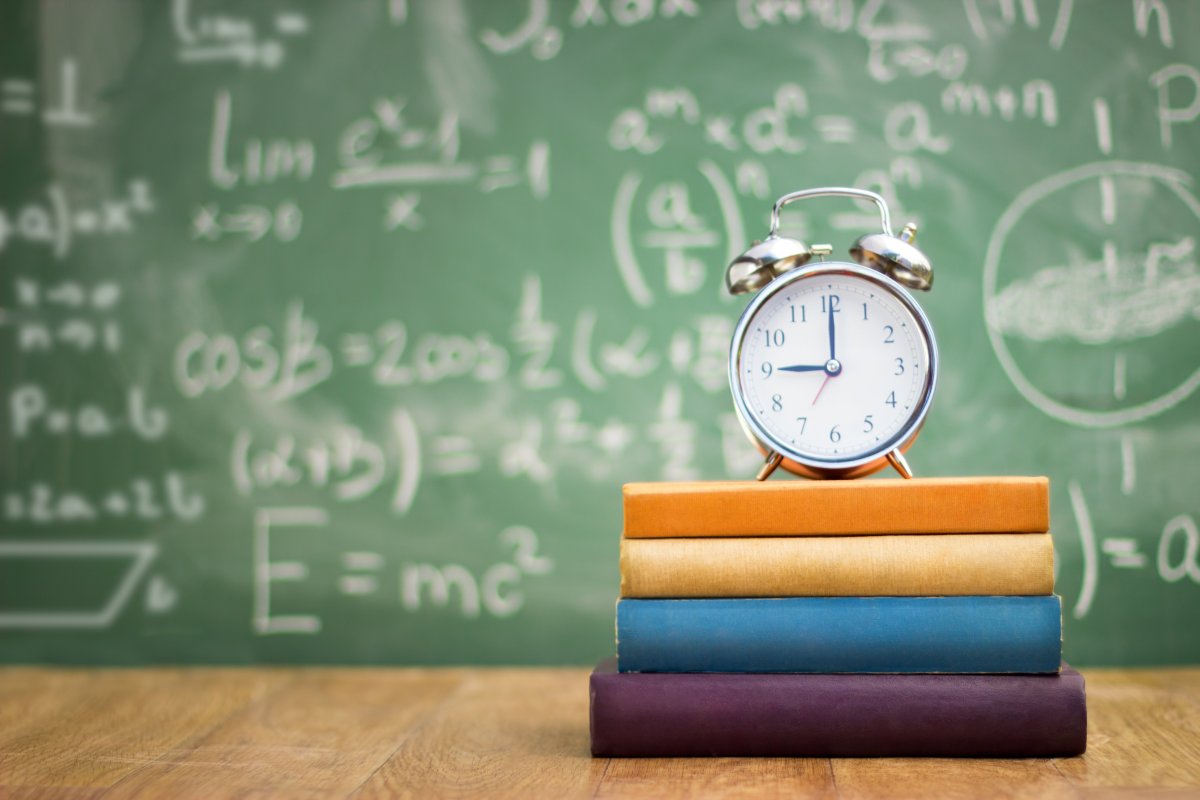 Формы ГИА-11 в 2024 году
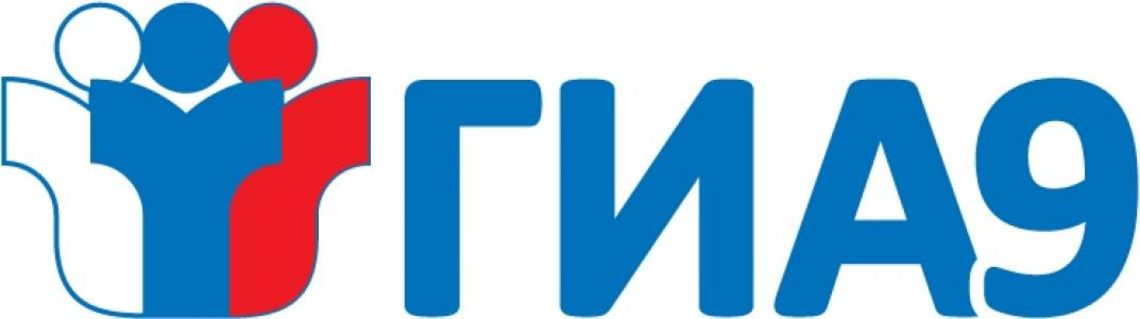 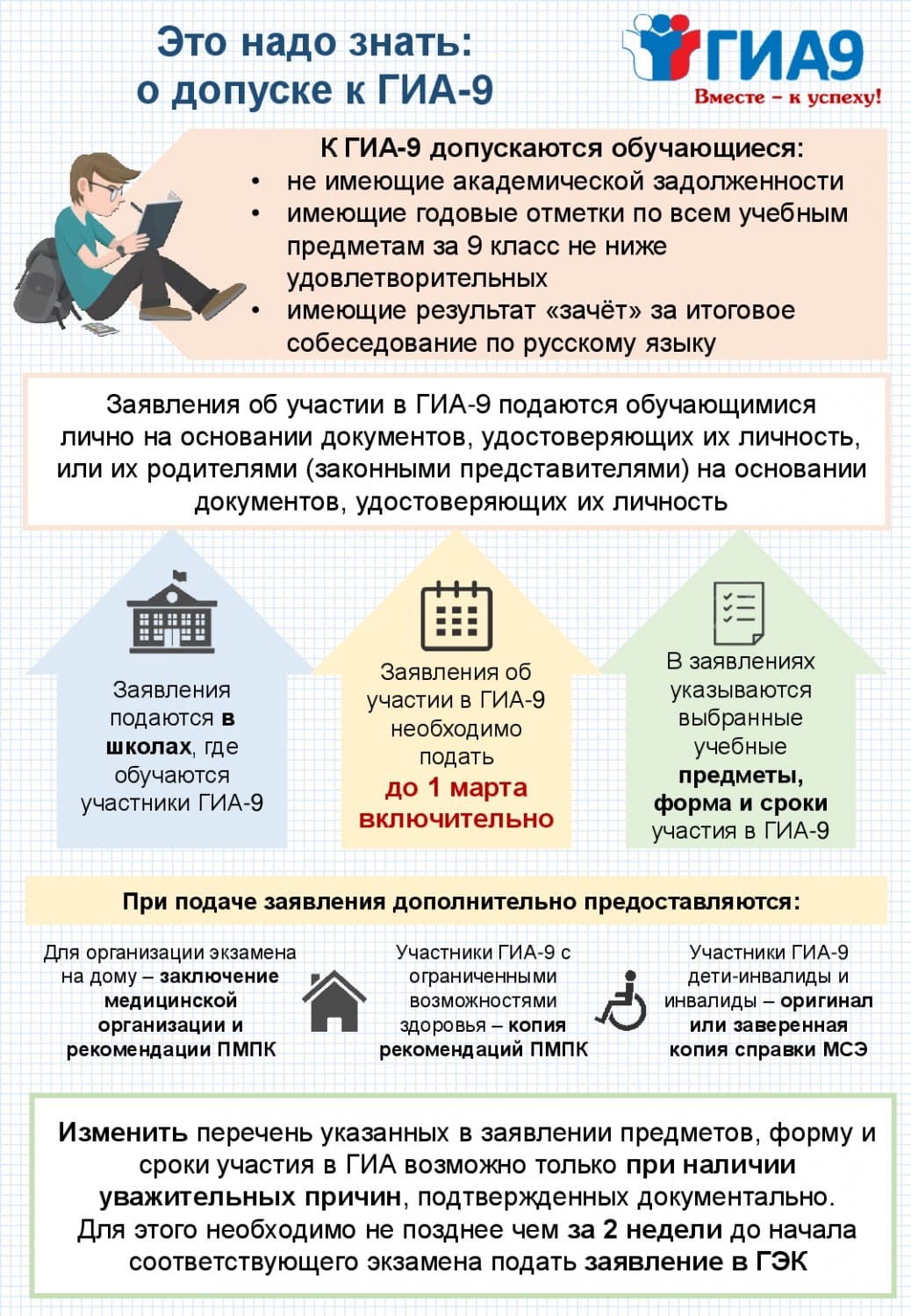 Сроки ГИА-9 и ИС-9 в 2024 году
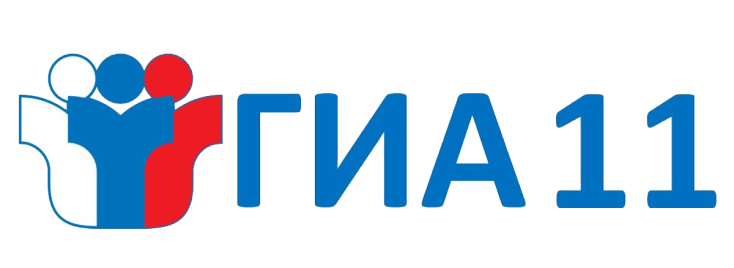 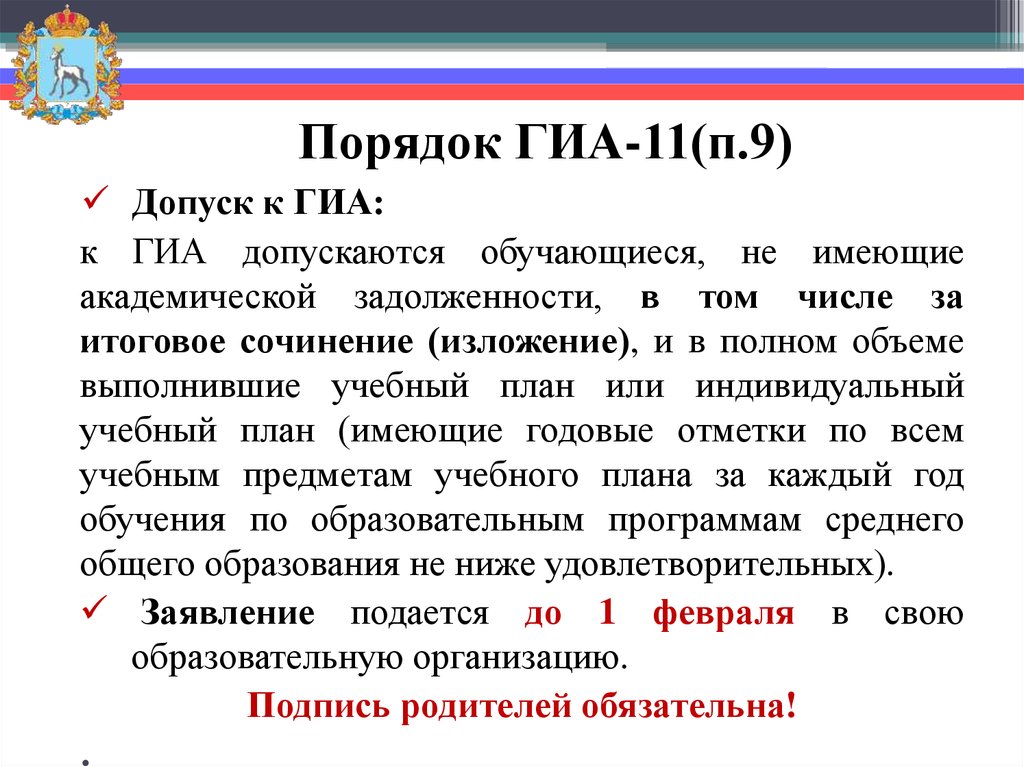 Сроки ГИА-11 и ИС(И) в 2024 году
Заявление на участие в ГИА-11
до 1 февраля 2024 года (включительно).
Прописывается перечень предметов, форма, сроки экзаменов, а также указываются материально-технические условия проведения экзаменов, учитывающие индивидуальные особенности (в случае необходимости).
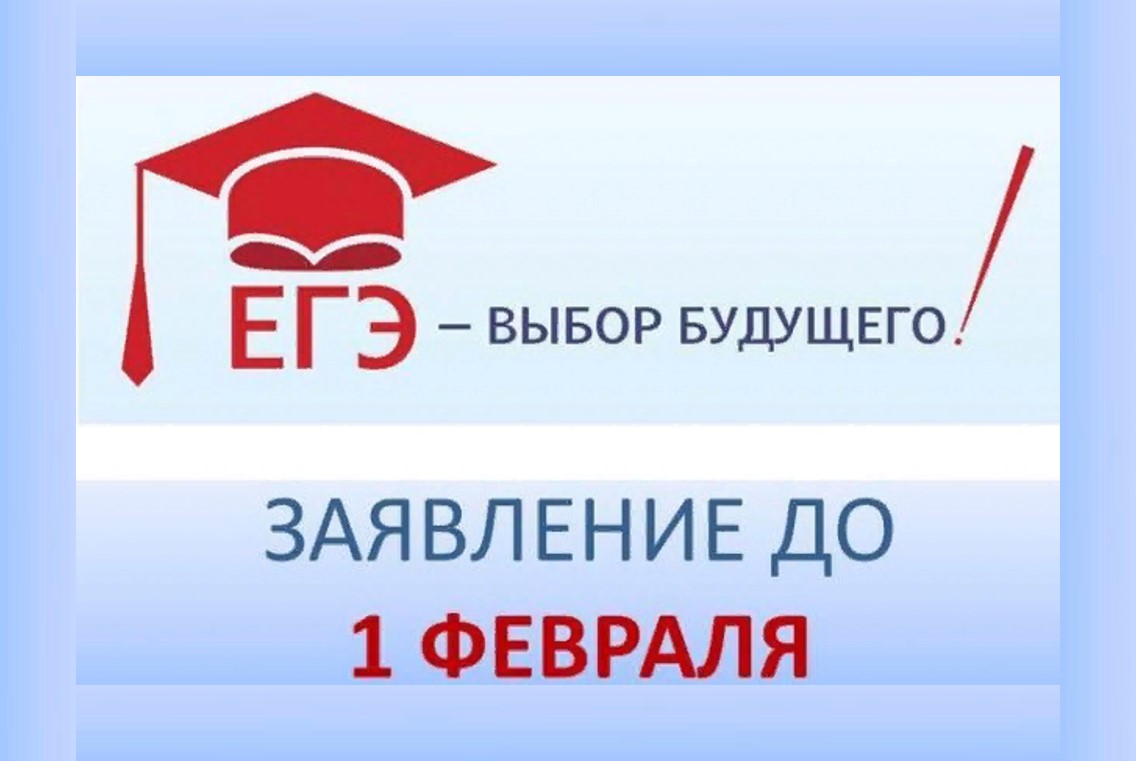 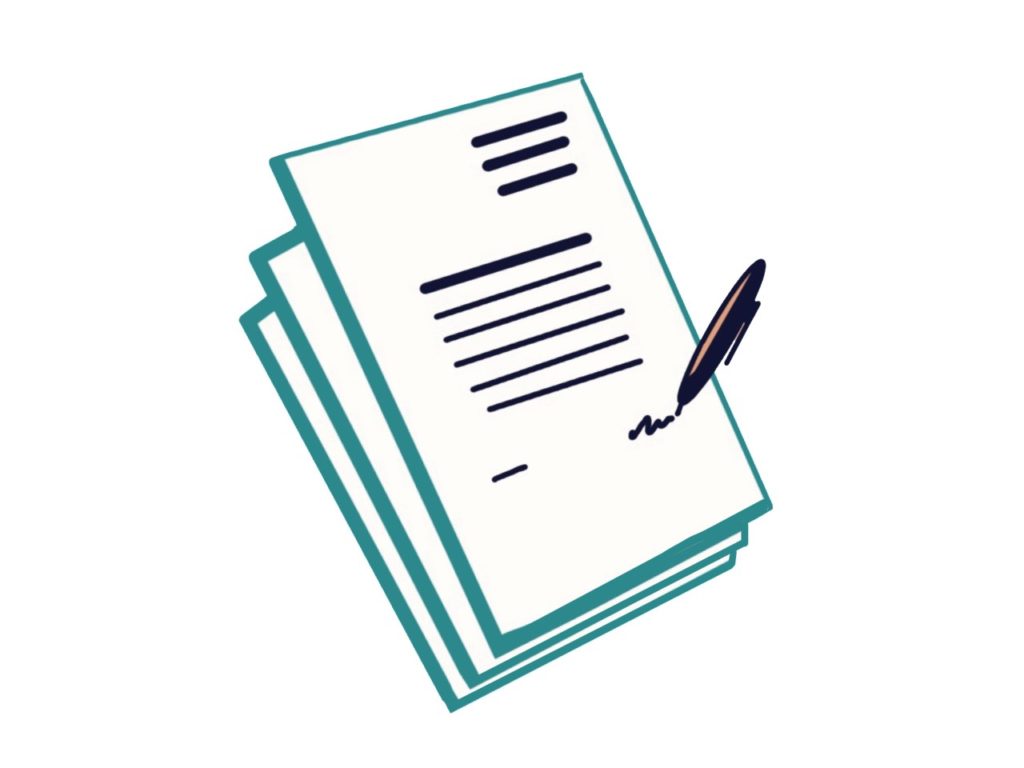 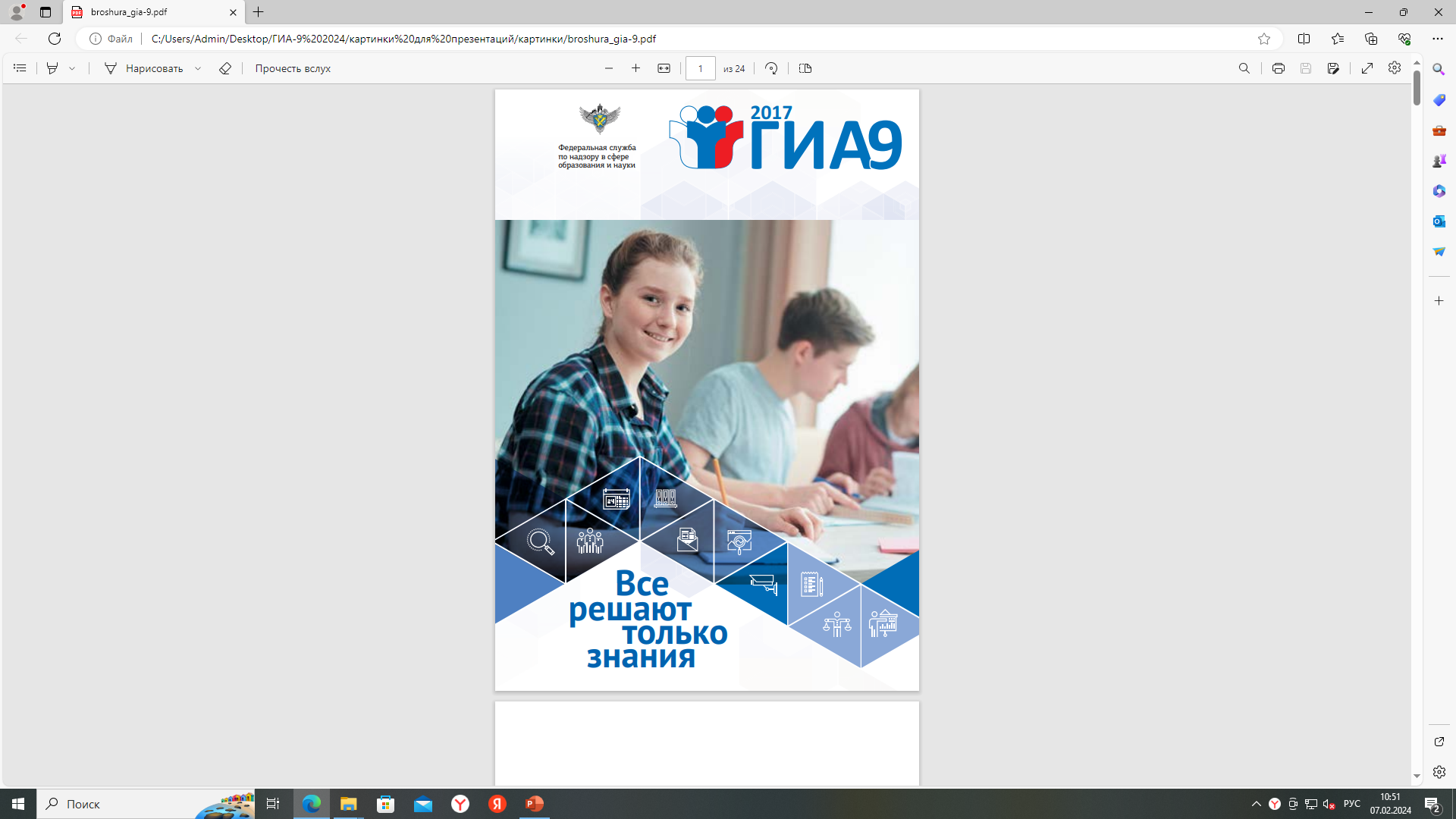 Ссылки на видеозаписи нарушений 
на экзаменах, размещенные в открытых источниках:
 https://www.youtube.com/watch?v=gMvlWMFSkRM
https://www.youtube.com/watch?v=2Nshmnm09FU
https://www.youtube.com/watch?v=B170yrTlPH0
ЗАПРЕТЫ 
НА ЭКЗАМЕНАХ!
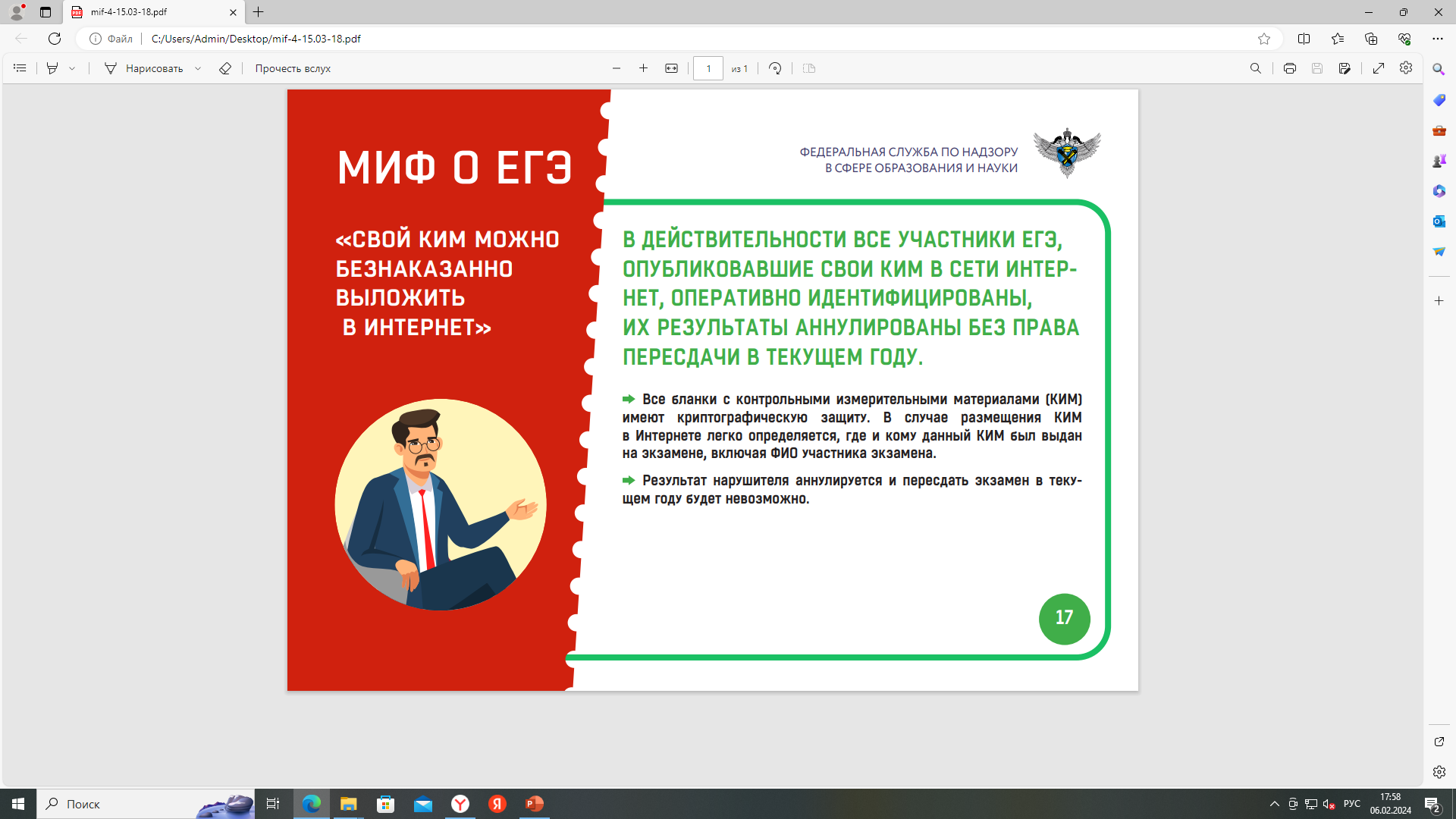 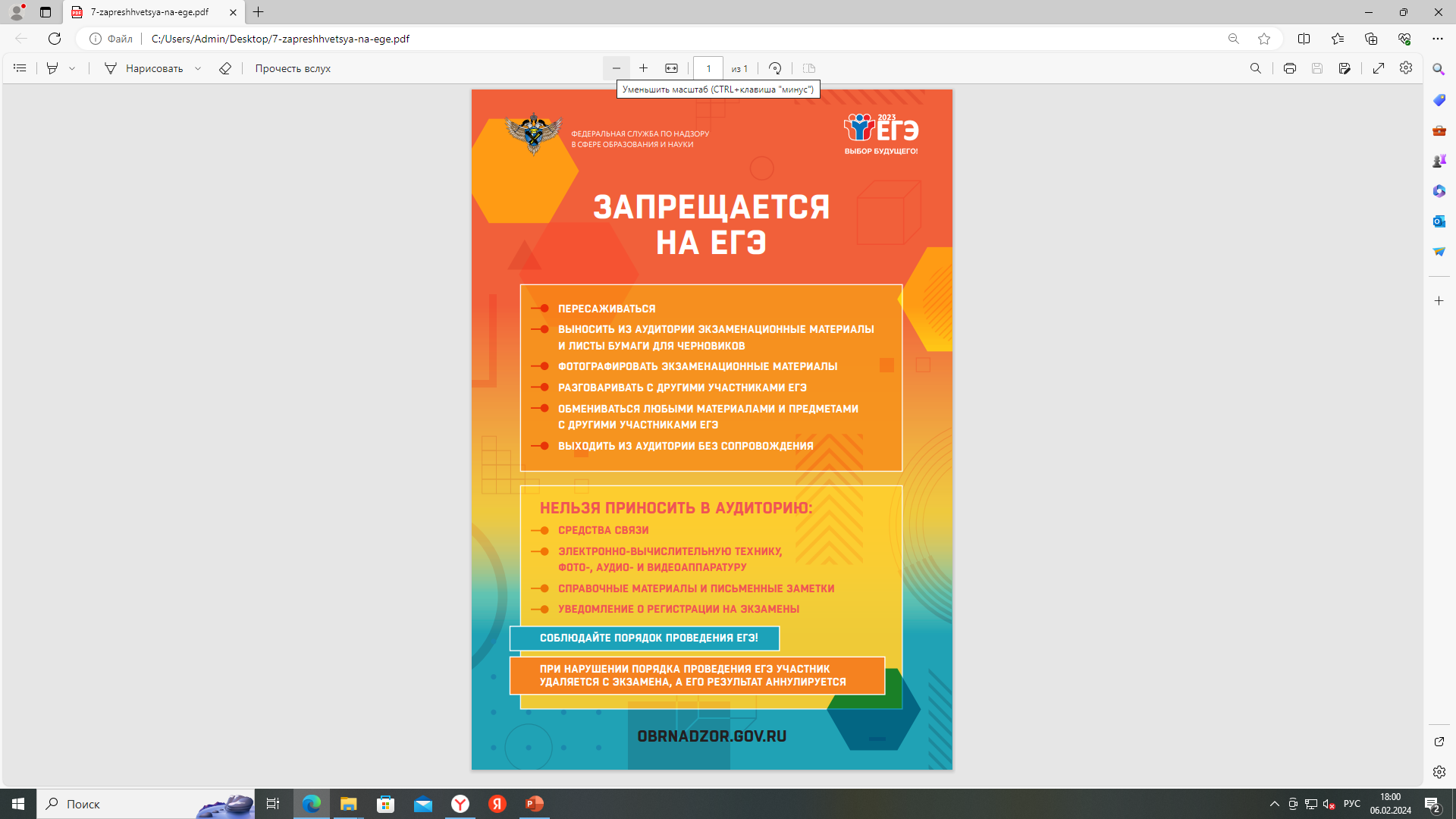 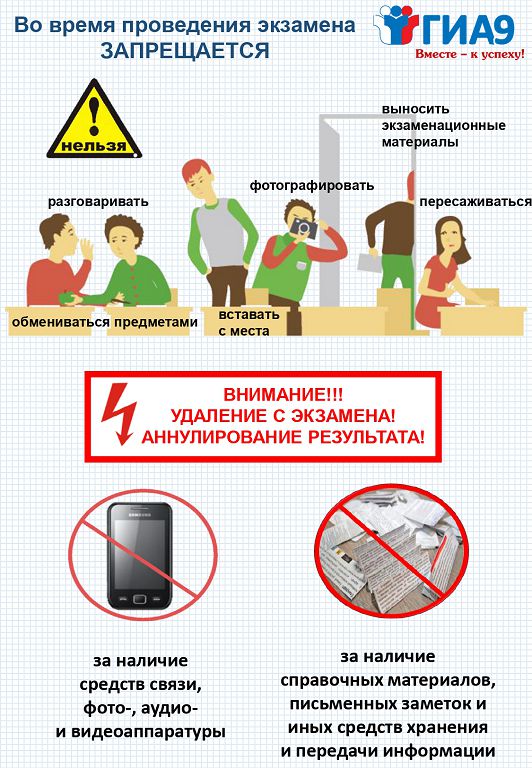 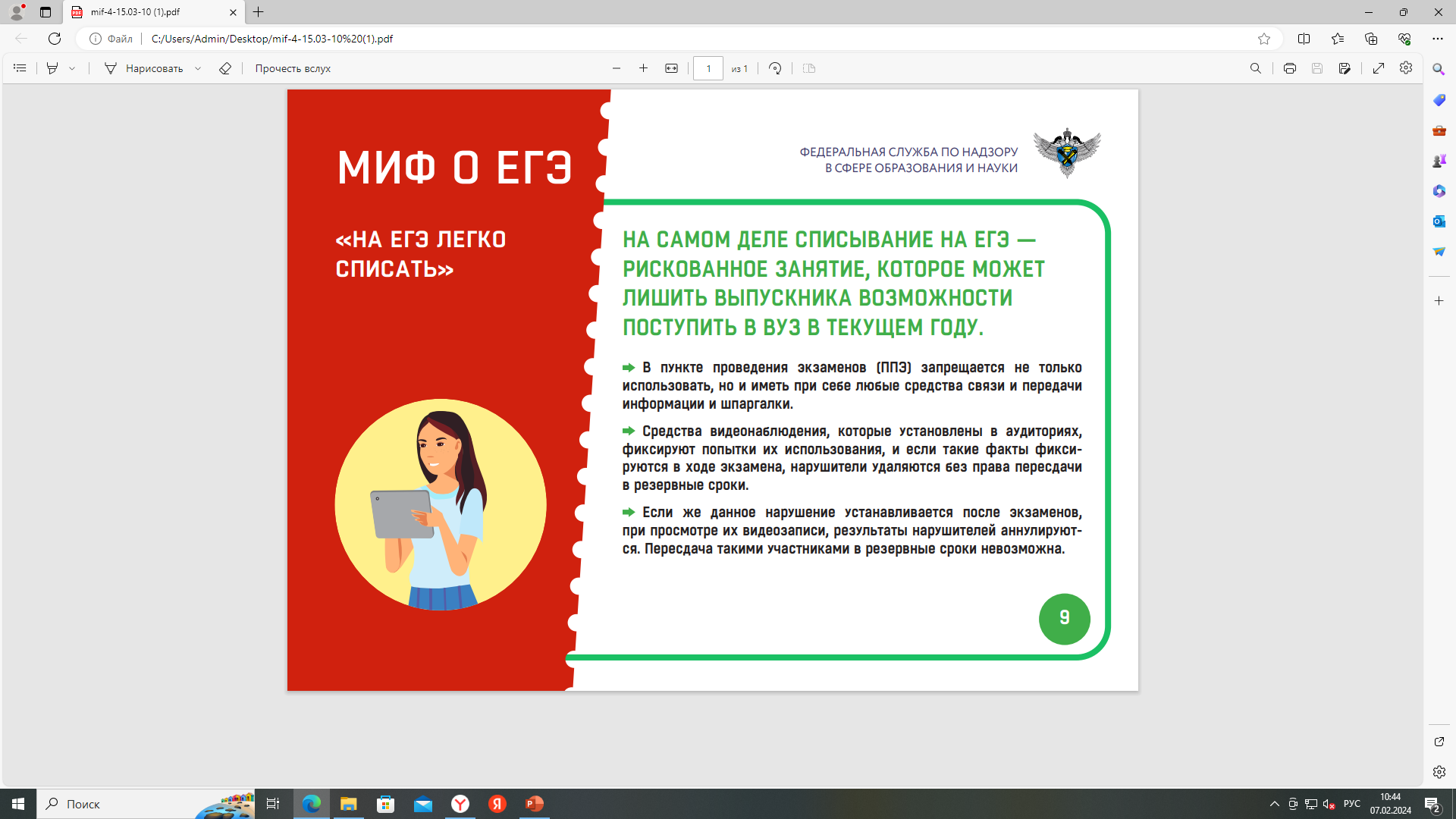 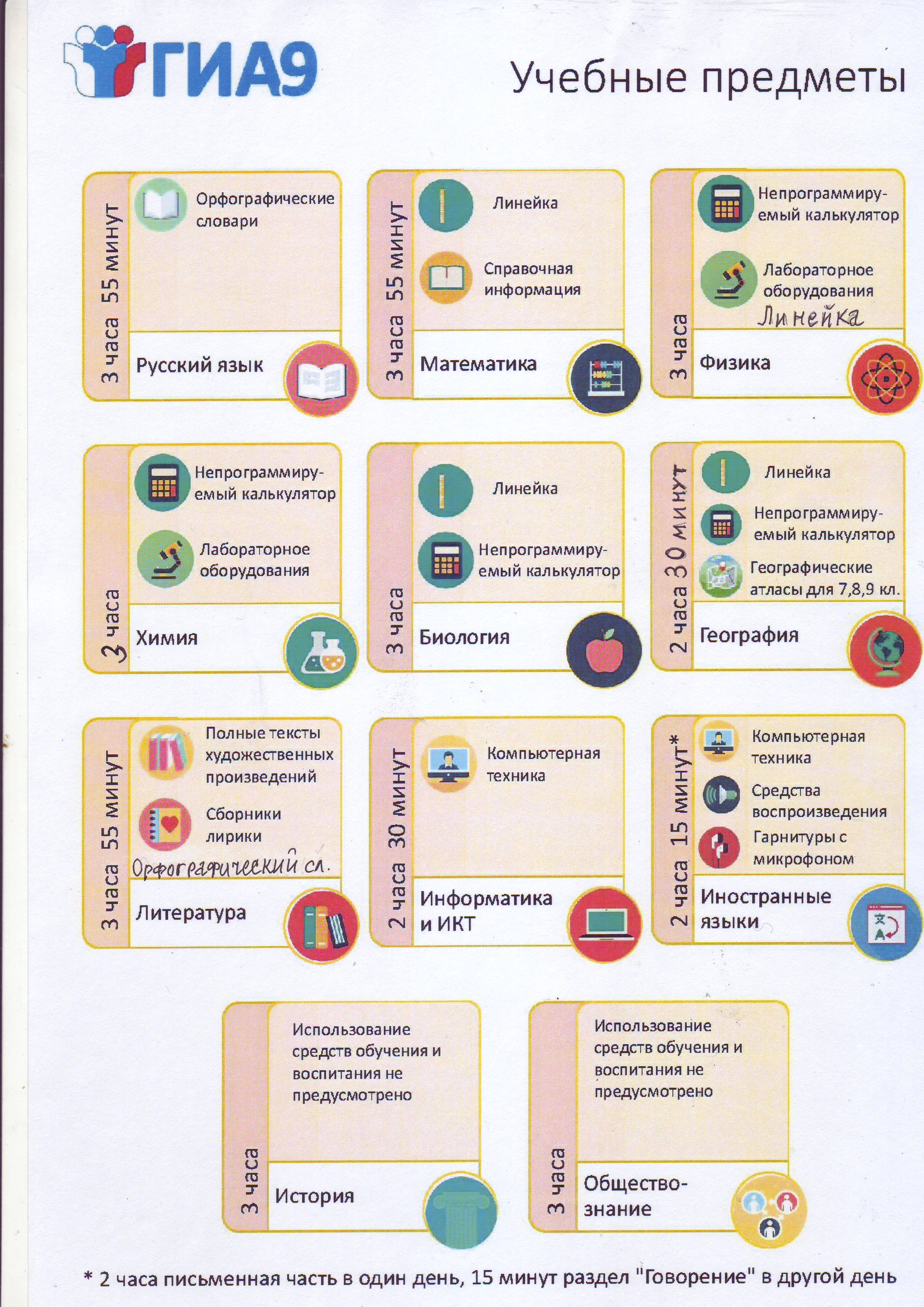 Продолжительность экзаменов ГИА-9 и разрешенные материалы
Начало экзаменов в 10.00 по местному времени
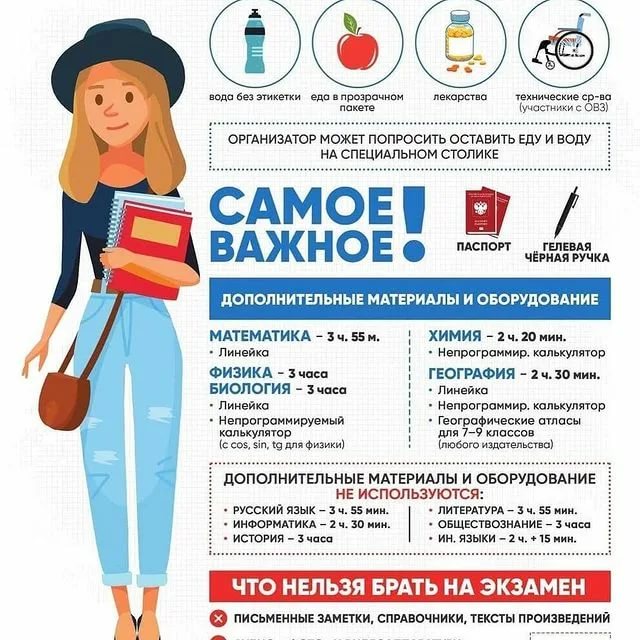 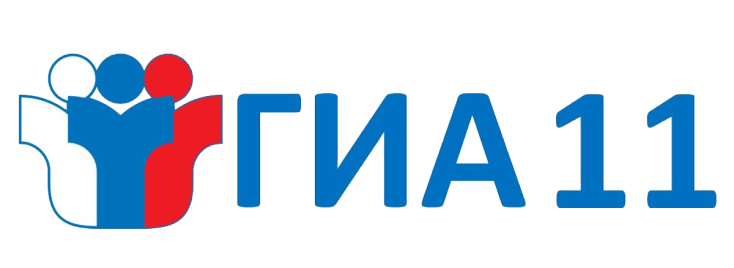 Продолжительность экзаменов ГИА-11 и разрешенные материалы
Начало экзаменов в 10.00 по местному времени
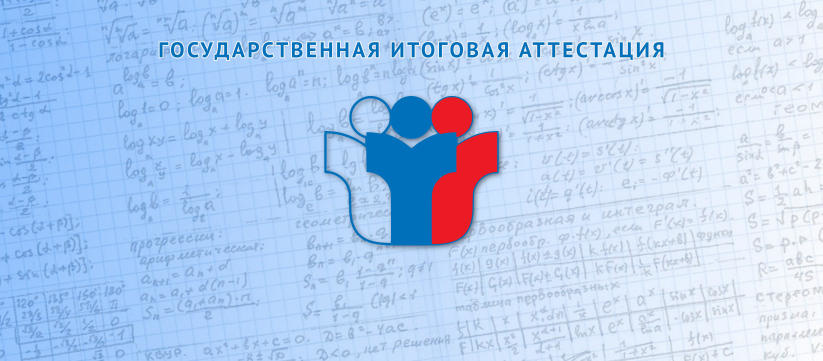 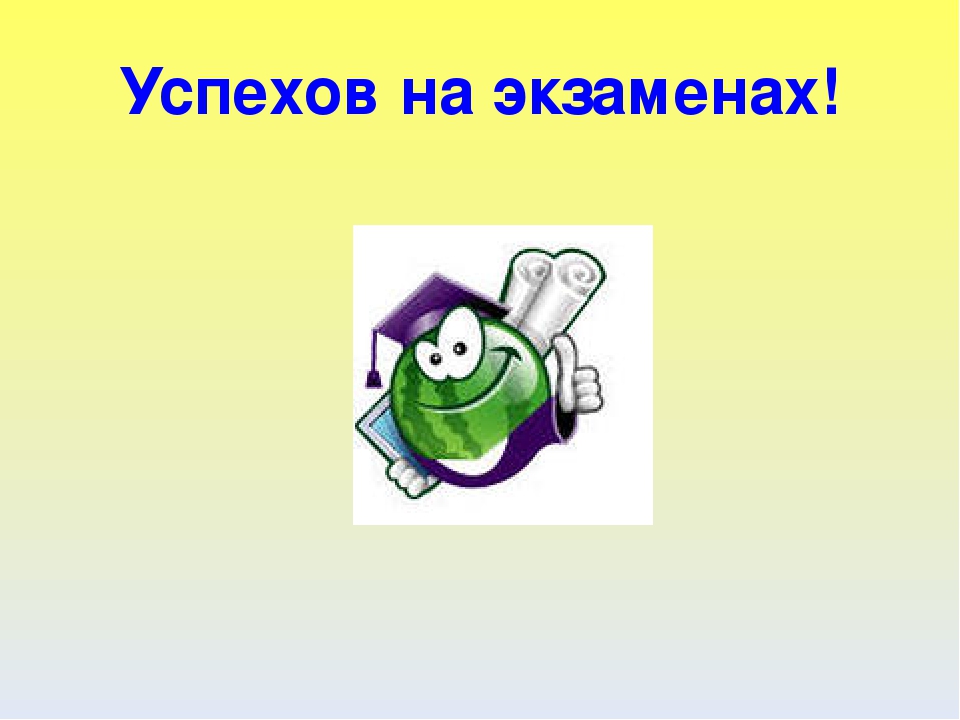 Организация проведения ГИА на территории г.о. Самара в 2024 году
Пункты проведения экзаменов расположены на базе образовательных организаций                           г.о. Самара (далее – ОО) и утверждены министерством образования и науки Самарской области.
Государственная экзаменационная комиссия (ГЭК) Самарской области организует и координирует работу по подготовке и проведению ГИА, обеспечивает соблюдение Порядка ГИА, рассматривает, принимает решение об утверждении, изменении или отмене результатов ГИА.
Пункты выдачи результатов расположены на базе ОО (после утверждения ГЭК результаты в течении одного рабочего дня передаются в ОО для ознакомления участников ГИА).
Пункты  подачи апелляций о несогласии с выставленными баллами расположены на базе ОО               (можно подать апелляцию в течении 2-х рабочих дней, следующих за официальным днем объявления результатов ГИА).
 Конфликтная комиссия (рассматривает апелляции обучающихся о нарушении Порядка ГИА и (или) о несогласии с выставленными баллами).
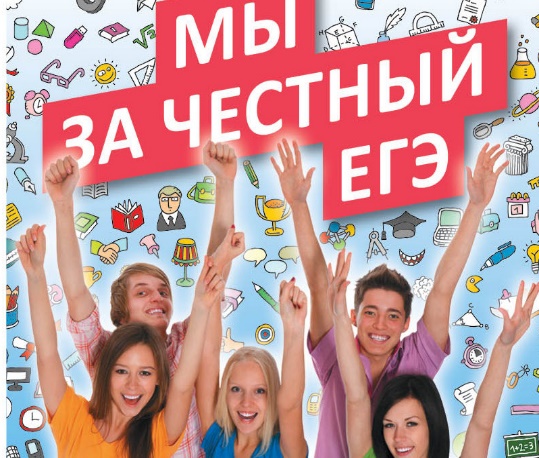 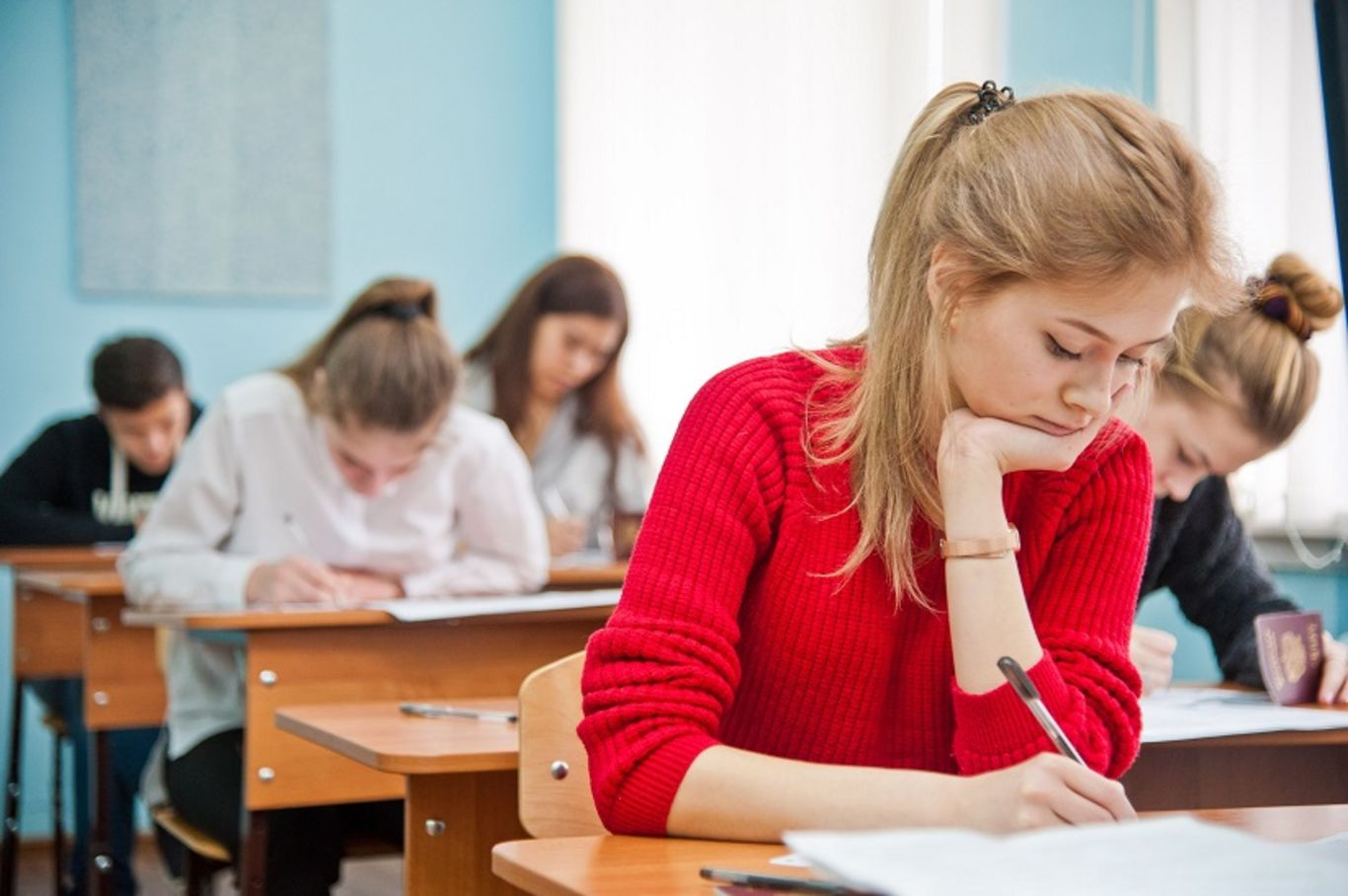 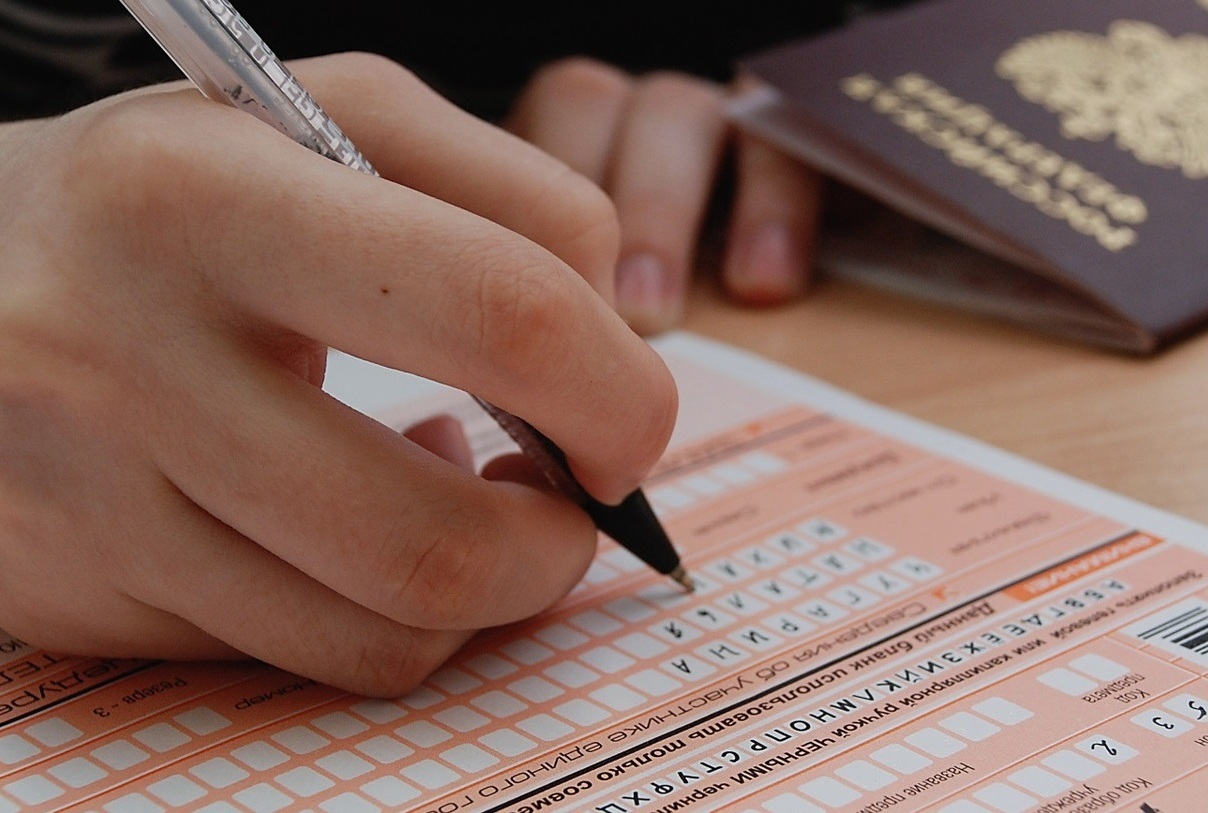 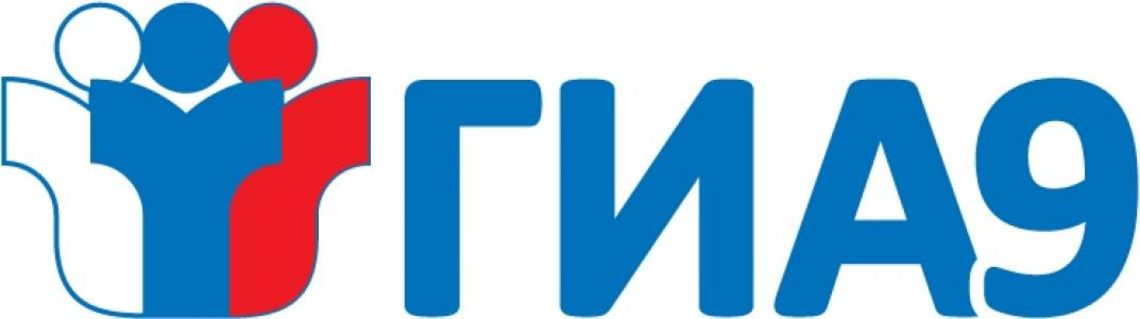 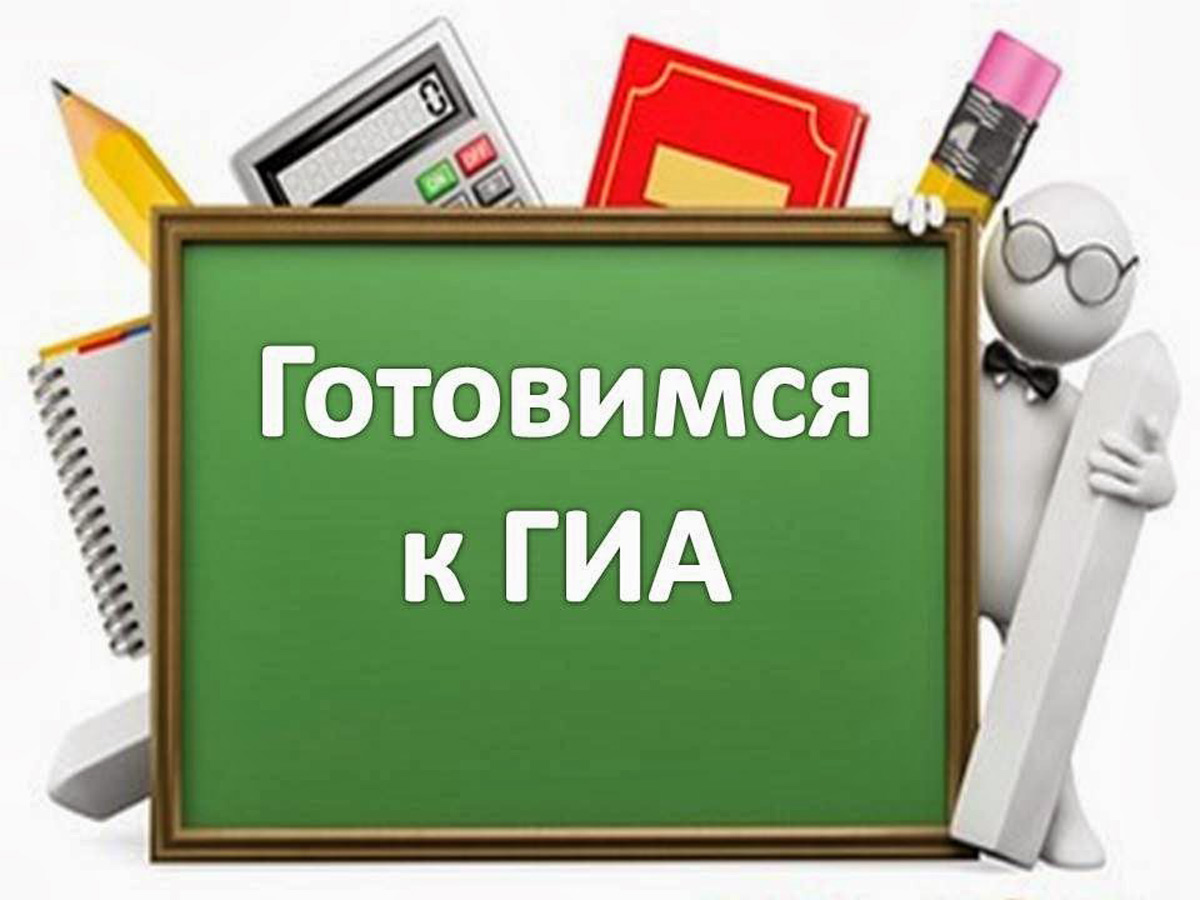 Полезные ссылки  для подготовки к ГИА-9
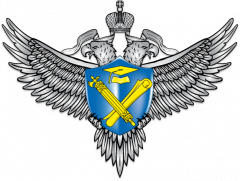 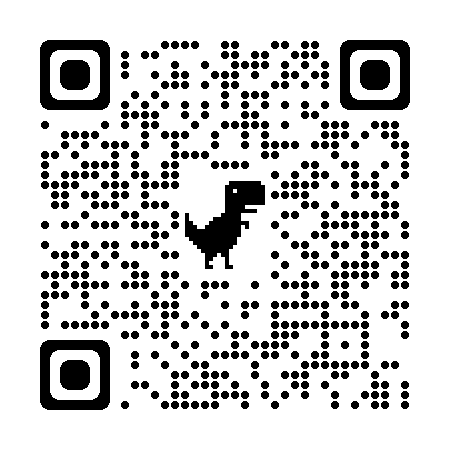 сайт Рособрнадзора 
https://obrnadzor.gov.ru/
раздел «ГИА-9»
сайт ФИПИ  
https://fipi.ru/
 разделы: 
- «Демоверсии, спецификации,кодификаторы ОГЭ»
- «Открытый банк заданий ОГЭ»
- «Навигатор самостоятельной подготовки к ОГЭ»
сайт Самарского управления
 https://sumoin.ru/
раздел «Аттестация. 9 классы»
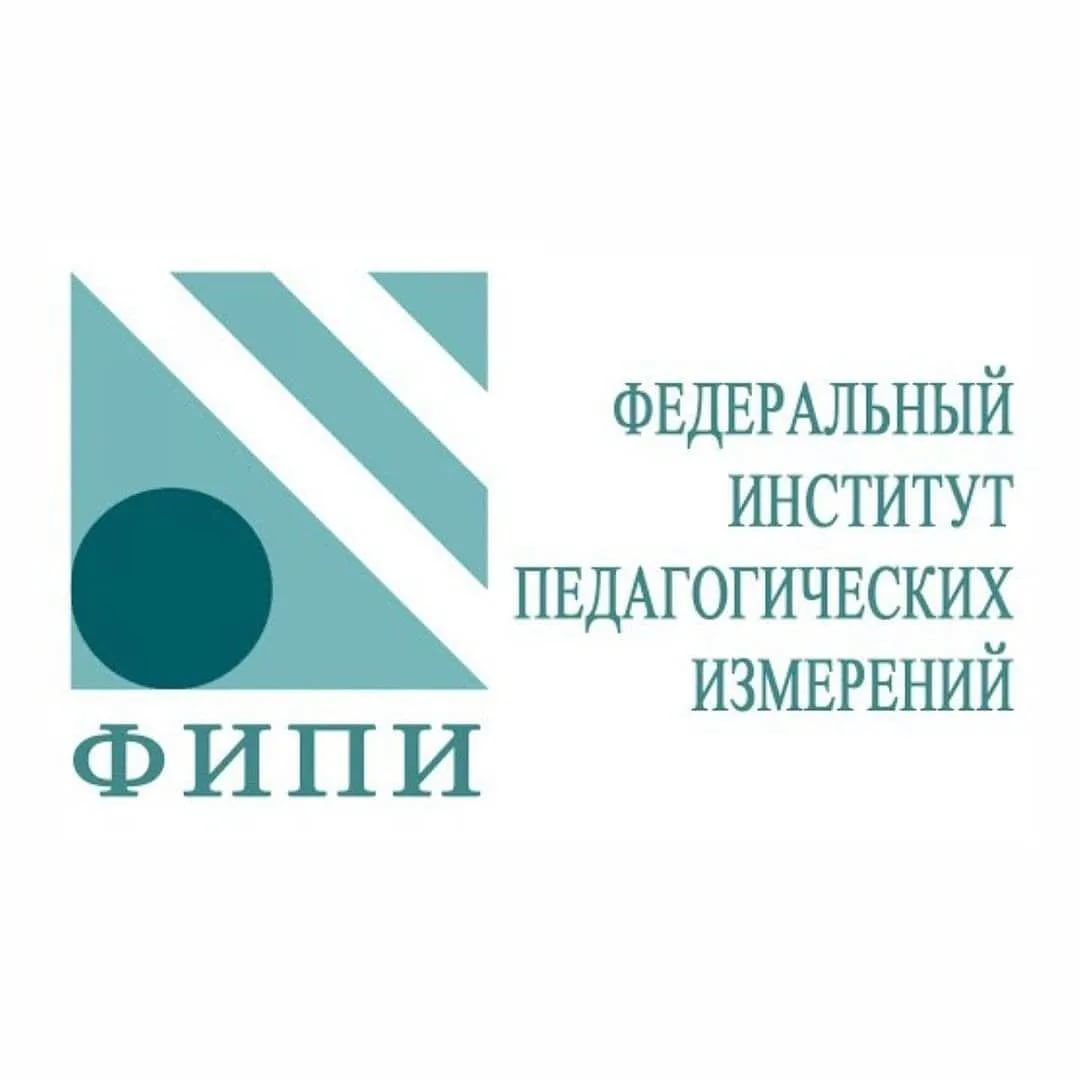 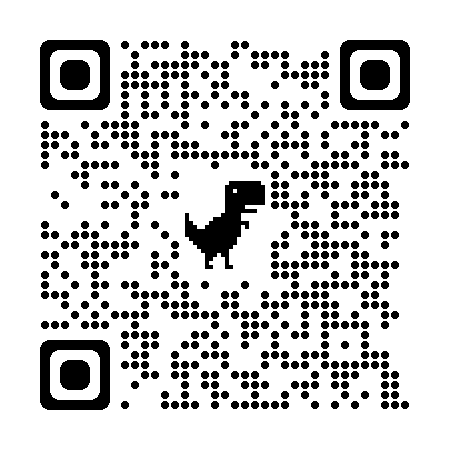 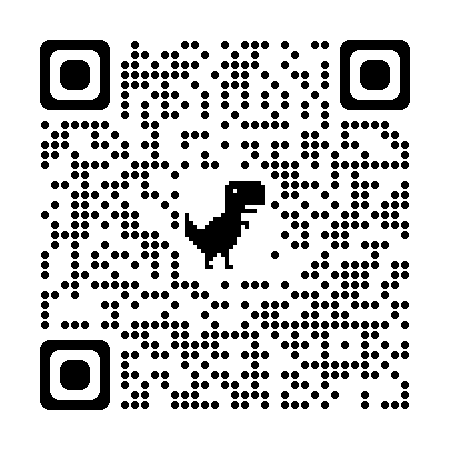 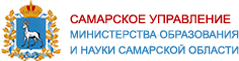 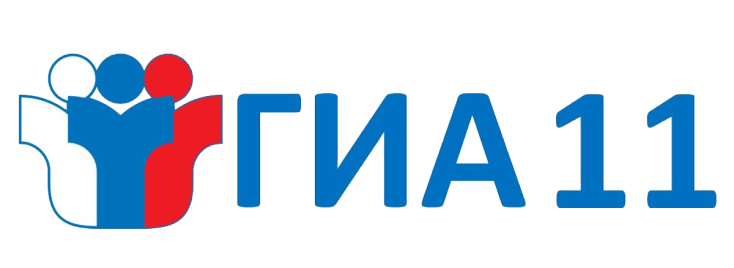 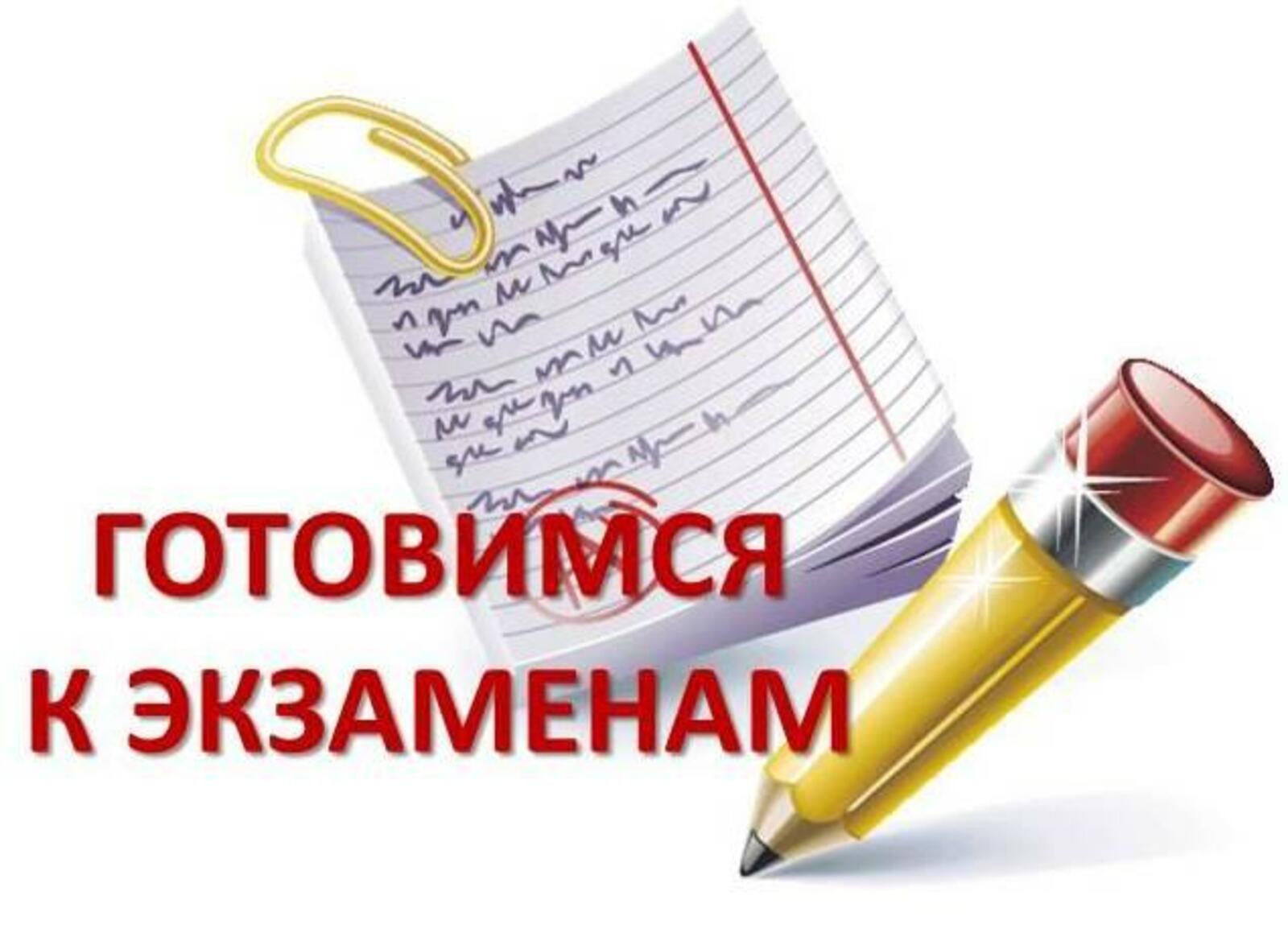 Полезные ссылки  для подготовки к ГИА-11
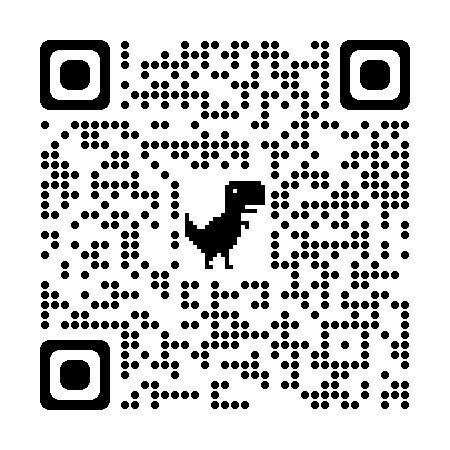 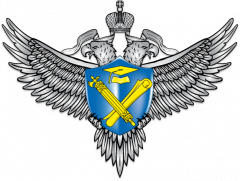 сайт Рособрнадзора 
https://obrnadzor.gov.ru/
раздел «ГИА-11»
сайт ФИПИ  
https://fipi.ru/
 разделы: 
- «Демоверсии, спецификации,кодификаторы ЕГЭ»
- «Открытый банк заданий ЕГЭ»
- «Навигатор самостоятельной подготовки к ЕГЭ»
сайт Самарского управления
 https://sumoin.ru/
раздел «Аттестация. 11 классы»
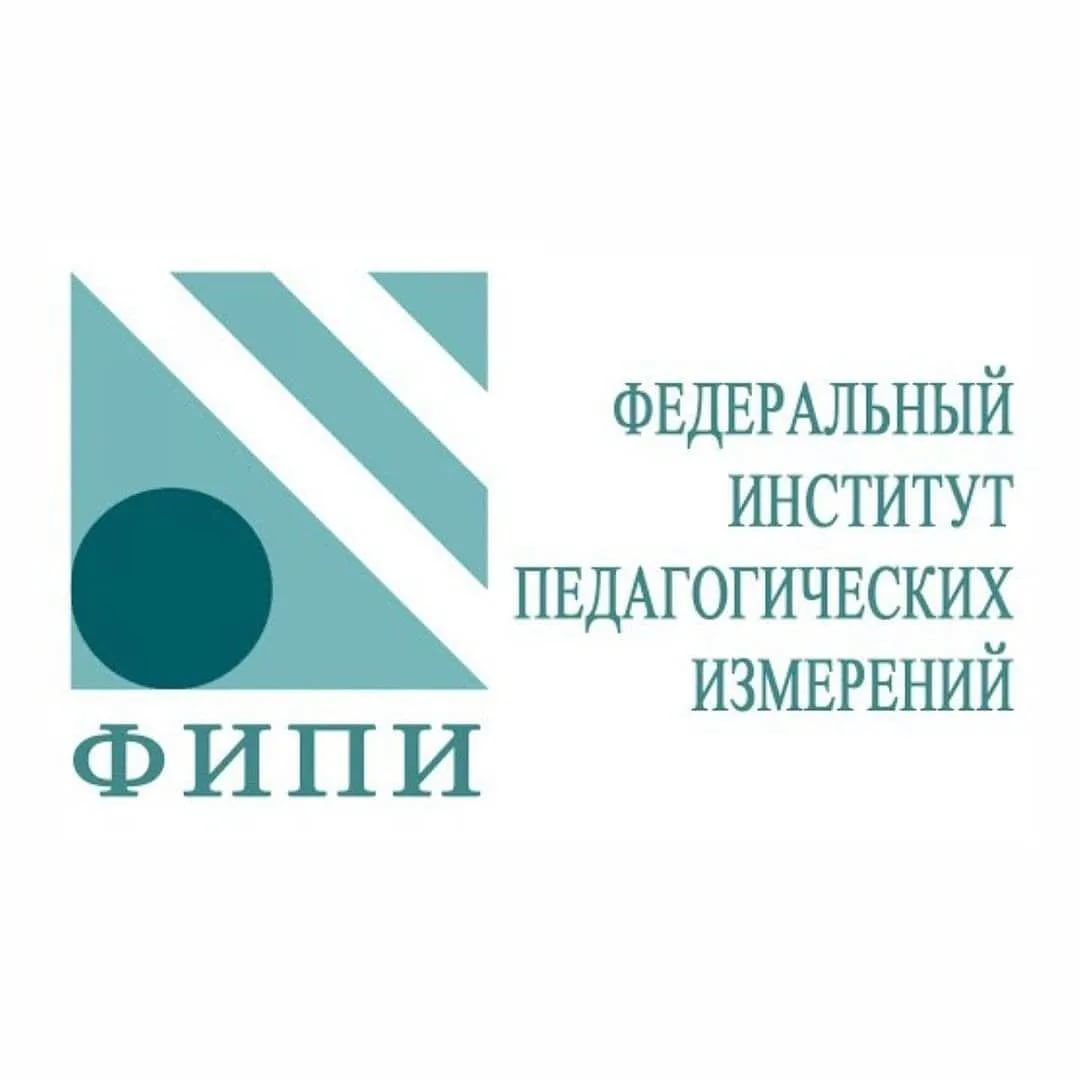 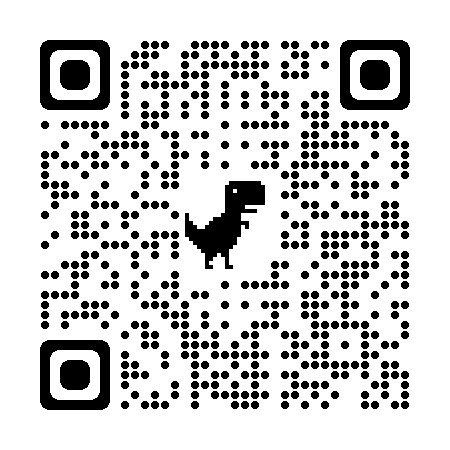 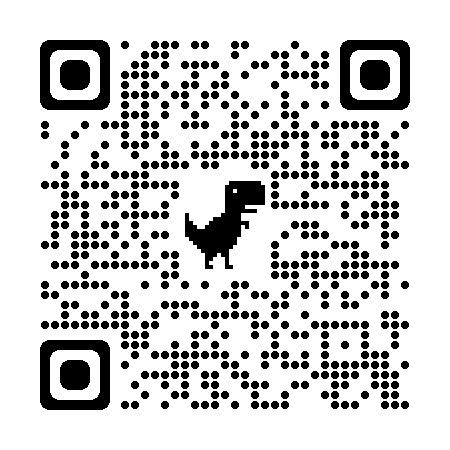 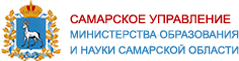